Branding Basics
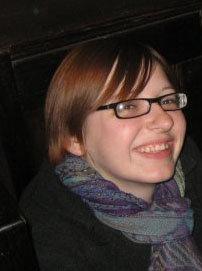 Jessica OxleyNeighborWorks VISTA, Washington, DC
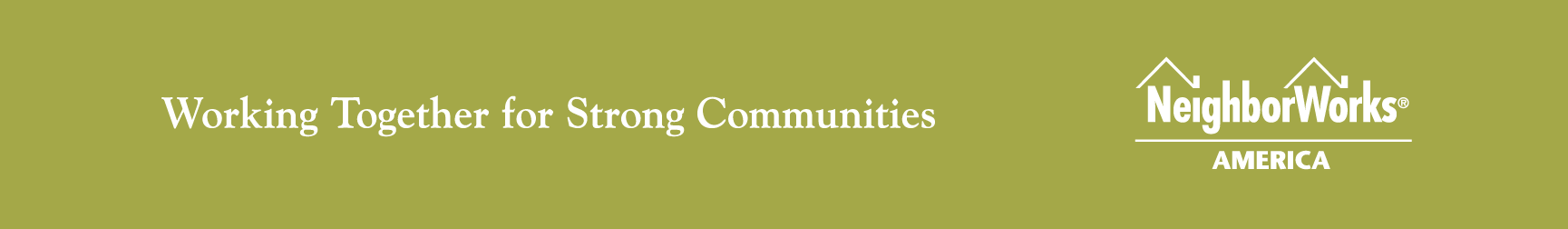 Agenda
Brand definition
Myths
What makes a good brand?
How do I develop my organization’s brand?
Messaging package
Questions
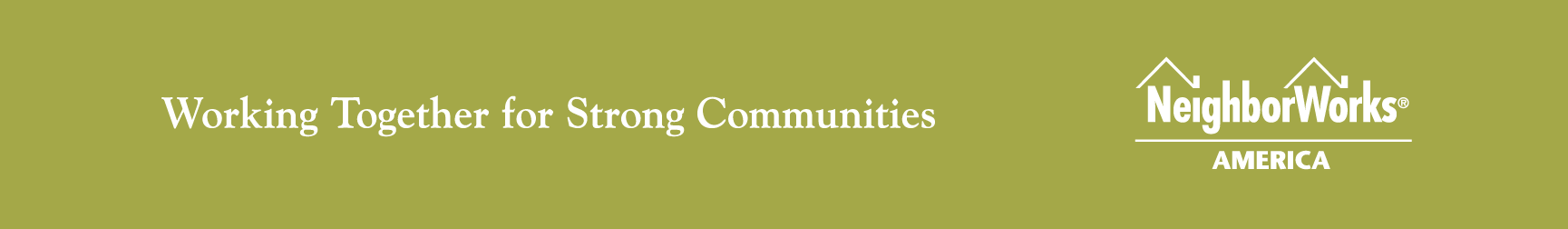 Power of the brand
What can you guarantee when walking into a McDonalds?
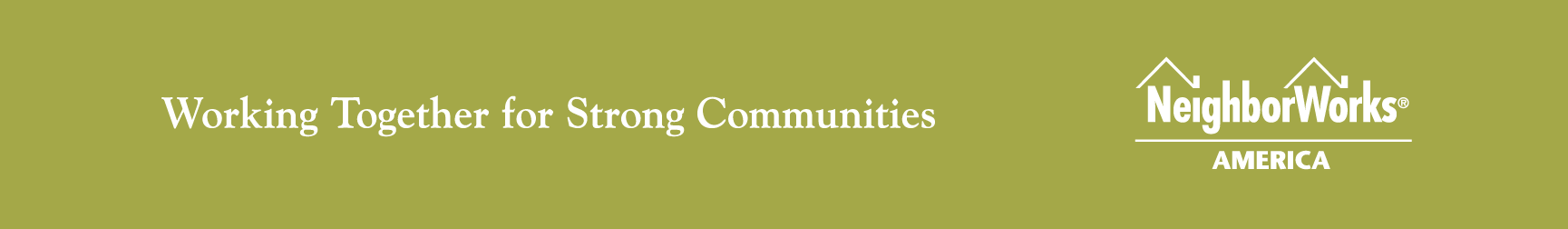 [Speaker Notes: Why would/wouldn’t you stop at a McDonalds?
Created consistent message – they’re not promising health food. But they are promising quick, convenient and cheerful service.]
What is a brand?
Branding is a shortcut to help the public understand four major things about your organization:
who you are
what you do
how you do it
why anyone should care
A brand distinguishes an organization from its competition
The brand is a sum of perceptions and promises made to internal and external audiences
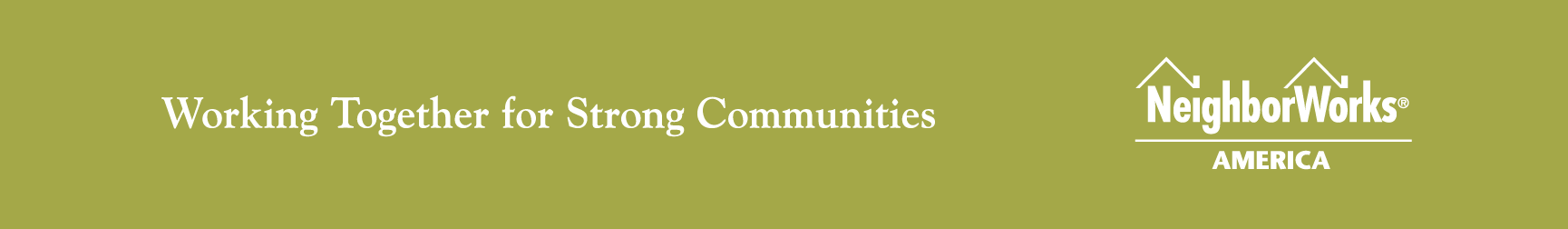 [Speaker Notes: Acts as an indicator to customers or clients
Brand is your story, not your fairytale]
Brand Myth #1
Marketing and branding are the same thing
Reality: marketing is a small part of branding
A brand is not a cosmetic, it’s an organization’s DNA
marketing
brand
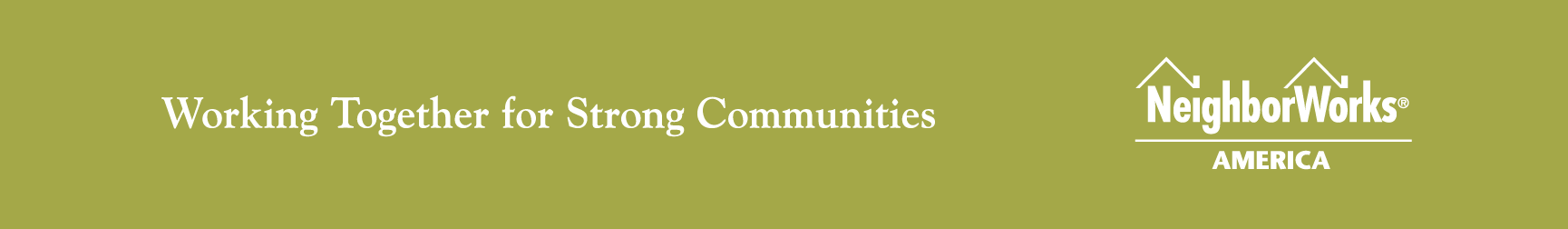 [Speaker Notes: Less about marketing, advertising and public relations and more about good leadership, appropriate and ethical behavior, and an organization’s commitment and ability to fulfill its promises]
Brand Myth #2
We have our brand once we get a catchy logo and tagline
Reality: Many organizations spend a huge amount of money and time into their logos and taglines, thinking they’re creating their brands. Actually, logo and tagline are banners for the brand.
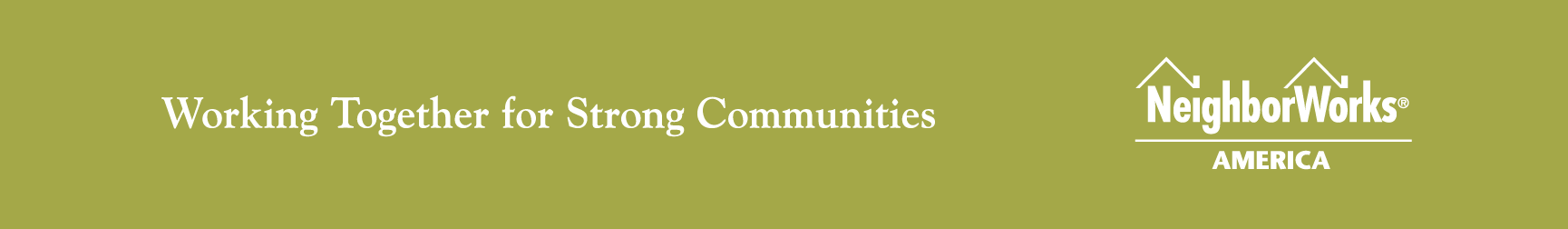 [Speaker Notes: Take neighboworks, for example. You might have noticed that the logo and tagline are on the bottom of each of my slides (good brand management) the tagline itself means nothing if it isnt true, but nw has a storied past with proven results of actually building better communities, as their tagline indicates.]
Brand Myth #2
“Truth is, logos don’t really do much of anything… They don’t make you cooler. They don’t make the product better. In fact a logo means nothing. Unless, of course, the company behind it means something.”
--Hyundai auto ad in time magazine
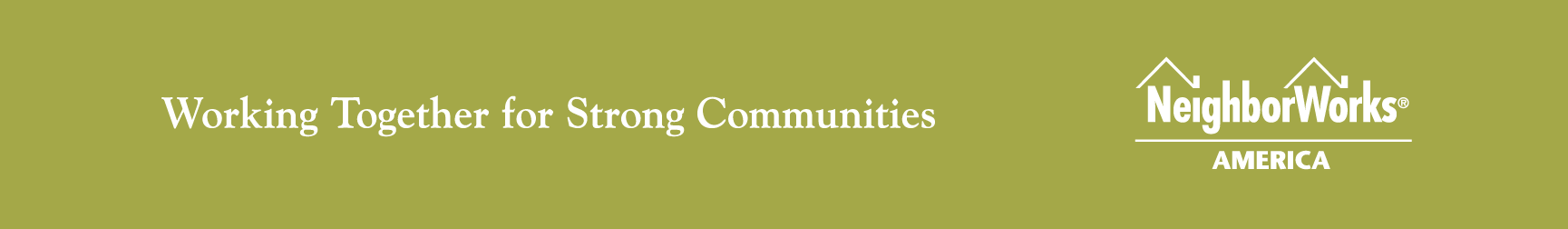 [Speaker Notes: Less about marketing, advertising and public relations and more about good leadership, appropriate and ethical behavior, and an organization’s commitment and ability to fulfill its promises]
Brand Myth #3
Branding is the responsibility of the communications/ marketing/public relations staff
Reality: Branding is everyone’s responsibility – anyone who acts on the organization’s behalf helps or hurts the organization’s brand
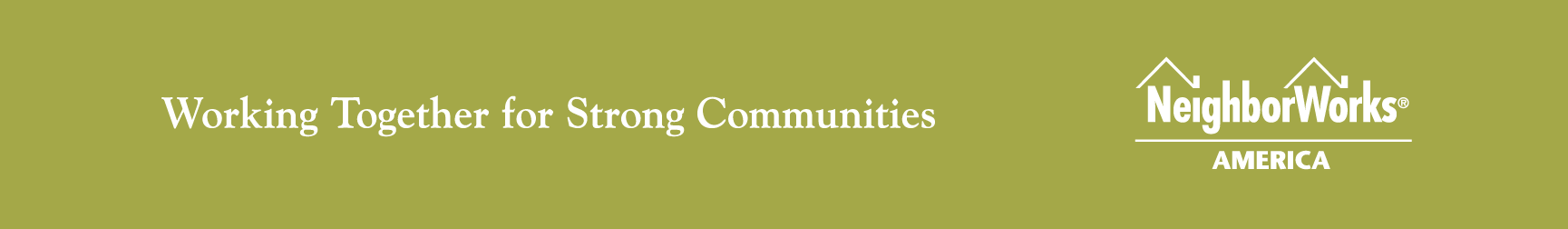 [Speaker Notes: Someone who works in finance may think what do I have to do with branding – well, companies like Enron and others are proof of how financial executives can shatter an organization’s brand]
Brand Myth #4
We don’t have a budget for branding, so we can’t do it
Reality: Effectively leveraging current resources can provide a solid branding effort
Brand is only as good as the people who live it
Google and Amazon.com relied exclusively on word of mouth to get off the ground
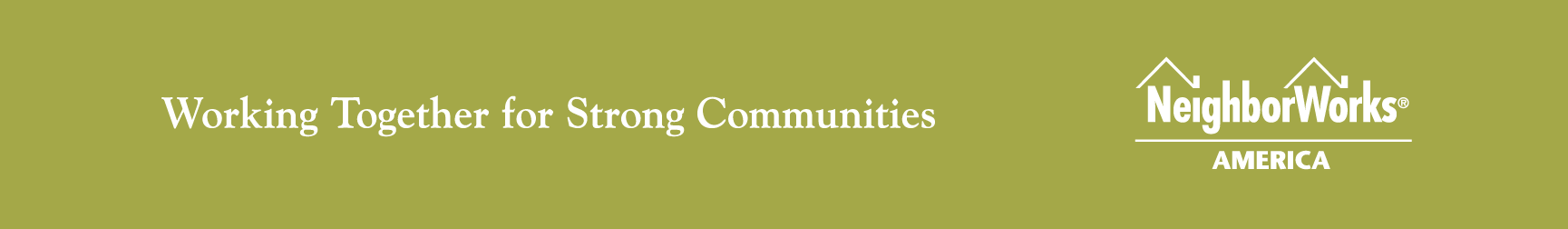 [Speaker Notes: Have board members, staff, volunteers, customers act as brand managers and/or ambassadors]
What makes a good brand?
Differentiation
How to distinguish your organization from others doing similar work
Credibility
People have to believe your organization can deliver on its promises
Authenticity
This make sit easier for people to trust your organization
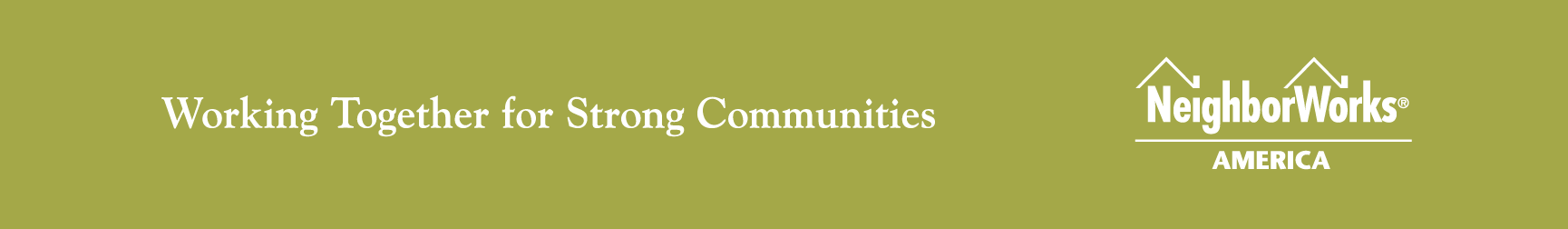 [Speaker Notes: Good place to start is your mission – is it easy to understand? Is it inspiring? Sustainable? Achievable goal for success?
Having a strong board of directors and transparent and open management will help
And authenticity is a key factor in getting people to care about your cause]
Defining your organization’s brand
Has your organization come to a consensus on what it does?
Is there internal consensus on communications strategies?
Do your current communication materials reflect a consistent message and images?
Is there a structure in place to distribute communications?
Does your organization have a messaging package?
Have you researched how public audiences currently perceive your organization?
Is the organization’s current perception of itself positive?
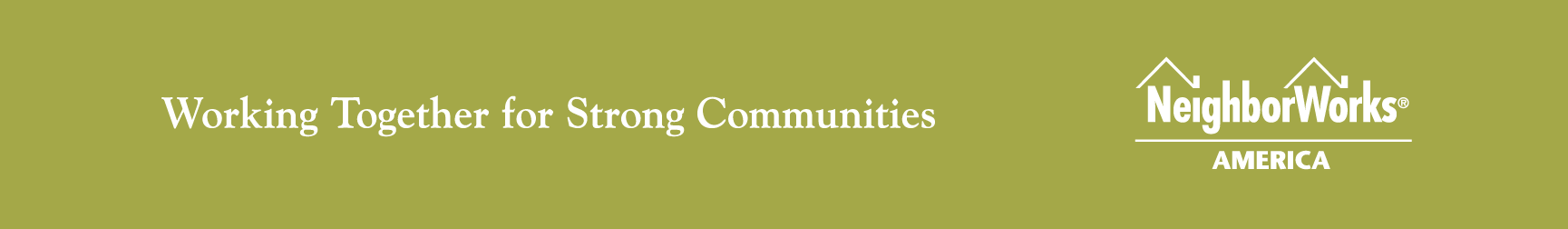 [Speaker Notes: If the organization doesn’t internally know how to define itself, it’s hard to create a consistent brand and image to the public
Are you all on the same page about what to say?
This includes logo, tone of editorial content, even business cards
Do you have a process for how information goes out to staff? To the public? To clients?
We’ll talk about this more in a minute, but it’s basically a tool to keep everyone on message
Knowing what others think will help determine what is and isn’t working and what you have to overcome
If the internal environment is tumultuous, it becomes difficult to put a good image forward publically]
Defining your organization’s brand
Steps to defining your brand
Develop internal consensus
Gather external input
Create a messaging package
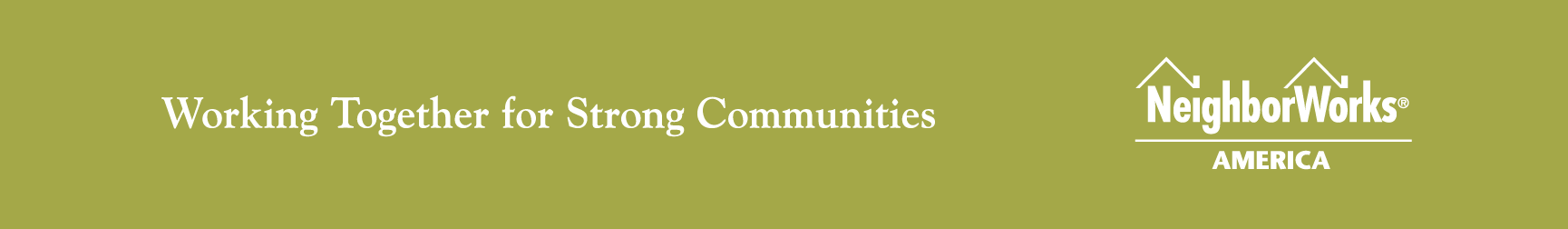 [Speaker Notes: One way to do this is by doing a SWOT analysis
What do your audiences know/want to know – survey stakeholders]
Creating your messaging package
A messaging package is made up of four major components
Tagline
Mission statement
Positioning statement
Supporting statement
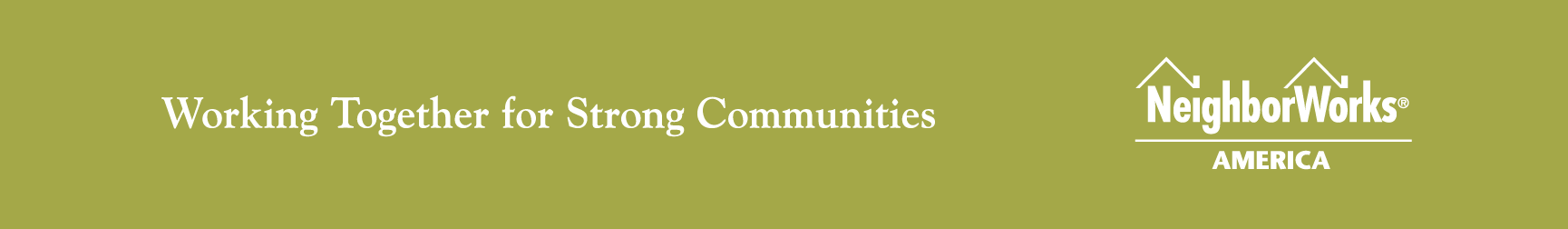 Tagline
Should leave a lasting image/feel about your organization
Examples
Got milk?
Just do it
Melts in your mouth, not in your hand
Don’t leave home without it
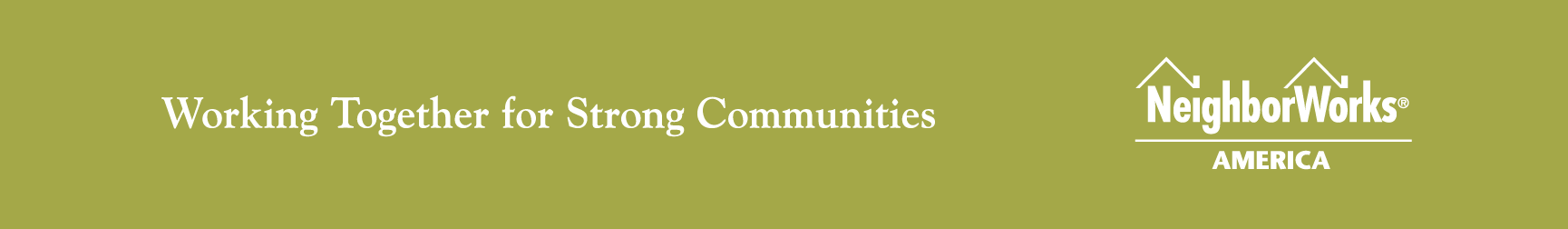 Mission statement
Defines core goals and objectives
Answers the question, “Why do we exist?”
NeighborWorks America creates opportunities for people to live in affordable homes, improve their lives and strengthen their communities.
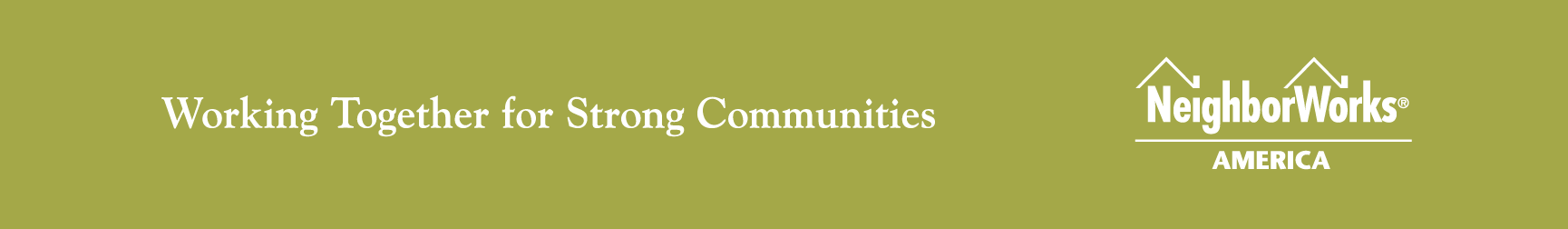 Positioning statement
Builds on mission statement
Briefly states how you achieve your goals
Essentially an elevator speech
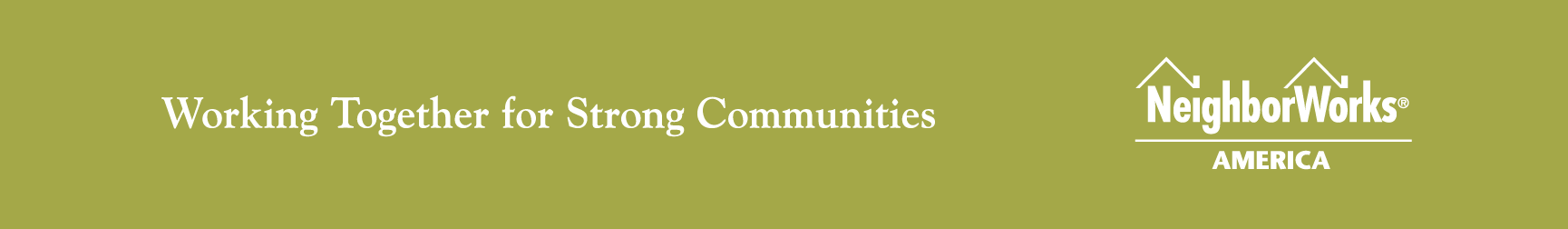 Supporting statements
Support the mission and positioning statements
Provide additional information
Can be targeted to different audiences
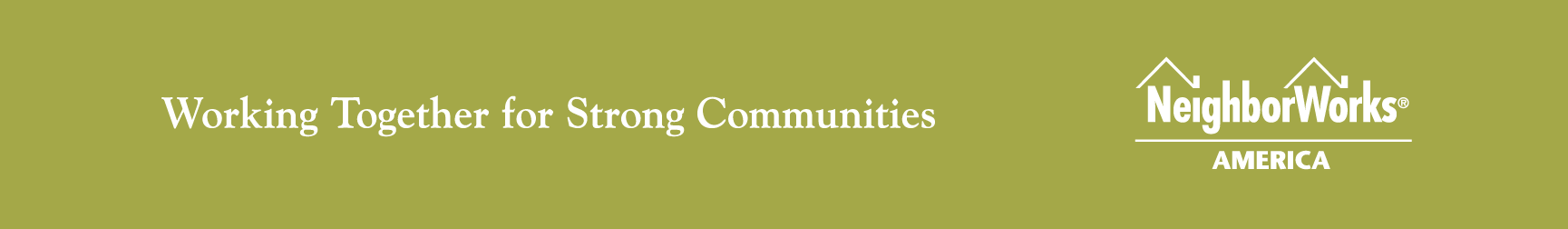 Supporting statements
May reflect
Core values
Programs and services offered
Who supports you and how
Community impact
Organization’s history
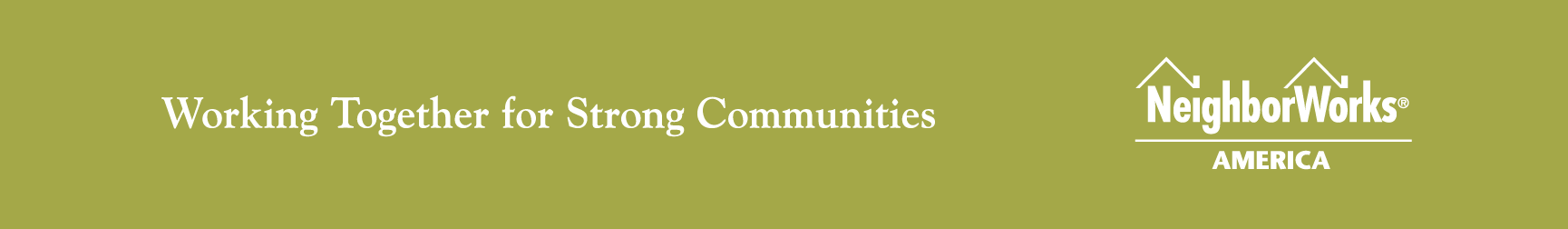 Supporting statements
NeighborWorks America uses vision and value statements as supporting statements
Vision
Through NeighborWorks and its partnerships, America is a nation of vibrant communities all are proud to call home
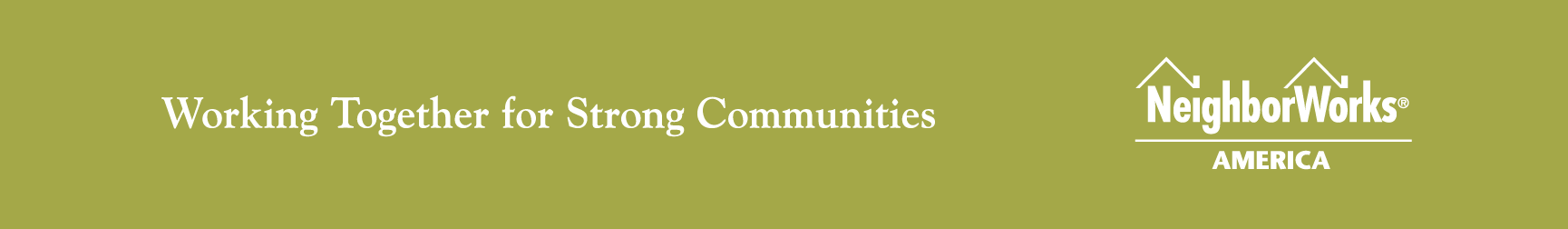 Supporting statements
Values
	In the way we conduct business at NeighborWorks America and relate to people both internally and externally, we will seek always to embrace the following values:
Community: We incorporate the views of our various stakeholders and audiences, building on diversity as a strength and working in partnership with others to achieve results.
Effectiveness: We are resourceful, responsible stewards and seek to leverage resources to maximum impact.
Integrity: We will foster an environment of transparency and honesty that is built on respect and openness.
Results: We are accountable for achieving excellence through measureable, impactful outcomes.
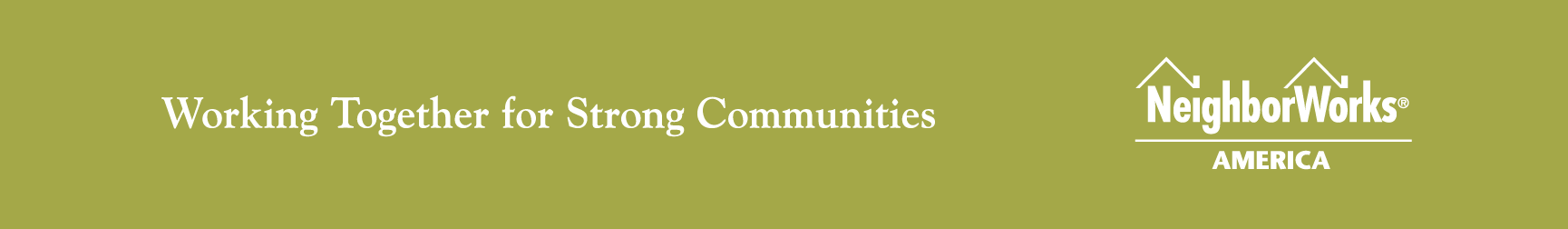 Questions?
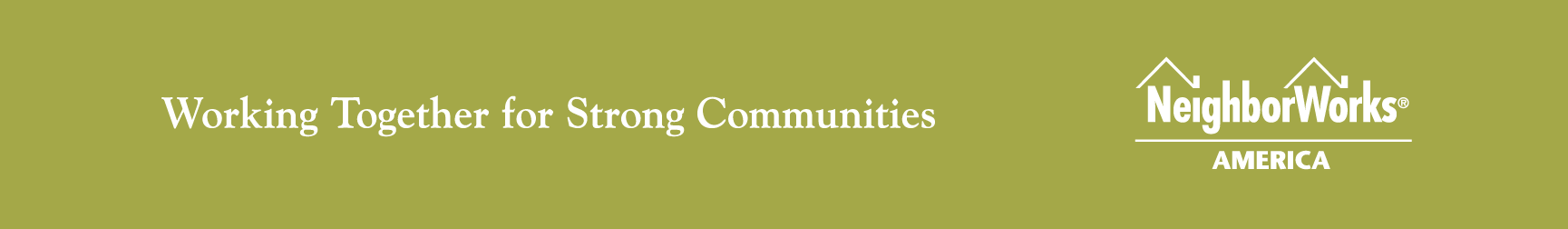 Other resources
Member site marketing center’s area on branding: 
https://extranet.nw.org/SITES/MEMBER/TOOLS/MARKETINGCENTER/Pages/default.aspx
https://extranet.nw.org/SITES/MEMBER/TOOLS/MARKETINGCENTER/Pages/default.aspx
Guidestar
http://www2.guidestar.org/Home.aspx
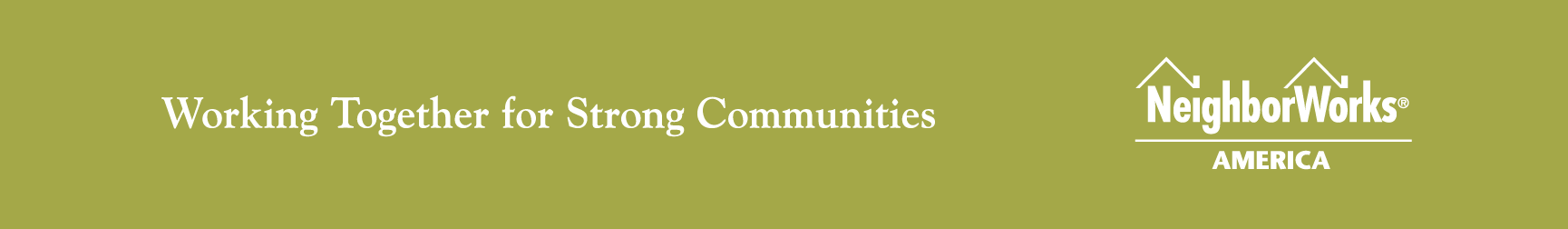